Проект мини – музей «Русская изба»
Автор : Капашина Елена Николаевна
Воспитатель МБДОУ  Кордовский детский сад 
«Земляничка»
приобщение детей старшего дошкольного возраста к истокам Руссой народной культуры, ее наследию;
формирование чувства любви и добра;
     воспитание патриотизма.
Цель:
Задачи:
Знакомить детей с элементами материальной культуры, включающей в себя знакомство с поселениями, жилищем, предметами быта, орудиями труда, одеждой, национальными блюдами;
Развивать выразительную сторону речи при рассказывании потешек, народных песенок, закличек;
Прививать  интерес к духовной культуре русского народа через обычаи, обряды, праздники, народное творчество, искусство;
Воспитывать свободную и творческую личность, осознающую свои корни, национальные истоки и способную ориентироваться в современном мире.
Работа с родителями:
Посещение открытых мероприятий и активное участие в них.
Изготовление совместно с детьми пособий и выполнение творческих заданий.
Проведение консультаций, использование как практических, так и теоретических материалов, накопленных в нашем музее.
Пополнение мини-музея предметами народно-прикладного искусства.
Вид проекта:
познавательный
творческий
 групповой.
Продолжительность:
Краткосрочный (2недели)
Участники проекта:
дети старшего дошкольного возраста; 
родители воспитанников;
педагоги ДОУ.
Актуальность:
Одной из задач по нравственно – патриотическому воспитанию является – развитие интереса к русским традициям. Но в наши дни дети мало получают информации о русской культуре, быте. Поэтому мы серьезно задумались над проблемой приобщения детей к истокам русской народной культуры. 
Система работы в этом направлении требует организацию особых условий, создания обстановки, которая средствами яркой образности и наглядности обеспечивала бы детям особый комплекс ощущений и эмоциональных переживаний. 
Погрузить детей в атмосферу старины способствует организация музея «Русская изба».
Предполагаемый результат:
Проявление у ребёнка познавательного интереса к культуре и истории русского народа;
 Желание активно участвовать в народных праздниках, развлечениях, играх, ярмарках;
 Умение и желание импровизировать в детских видах деятельности на тему русского народного творчества.
Этапы работы :
1этап. Подготовительный:
 1. Изучение литературы по музейной педагогике.
 2.Диагностика знаний детей о русской культуре.
 3.Беседы с детьми о русском народном творчестве.
 4.Сбор материала для музея.
 2этап. Практический:
 1.Совместная познавательно-исследовательская и творческая деятельность.
2.Разучивание частушек, пословиц, поговорок, потешек, танцев, песен, русских народных игр.
3.Организация предметно – развивающей среды.
3этап. Заключительный:
1.Анализ достижения целей и полученных результатов.2.Обобщение опыта работы по знакомству детей с культурой и историей русского народа. 3.Проведение итоговых мероприятий в группе по данной теме.
ФОРМЫ СОВМЕСТНОЙ ДЕЯТЕЛЬНОСТИ:
Игровая деятельность:Дидактические игры: «Выложи узор по подолу сарафана», «Подбери головной убор к сарафану», «Приготовь кашу», «Укрась избушку узором».Малоподвижная игра «Маланья»Сюжетно – ролевая игра «Дочки-матери», «Встречаем гостей», «Семья».
Подвижные игры: «Жмурки», «Золотые ворота», «Салки», «Гуси-гуси», «Горелки», «Ручеек»,   «Пастух и стадо».  Игры - драматизации: «Теремок», «Заюшкина избушка».
Тематические занятия:
«Русский народный костюм» 
«Гости в горнице»
«Русская изба»
  Рассказы воспитателя:
о русской печи; 
о традициях русского чаепития; 
о русской матрешке; 
о деревянных ложках.
Музейные экспонаты
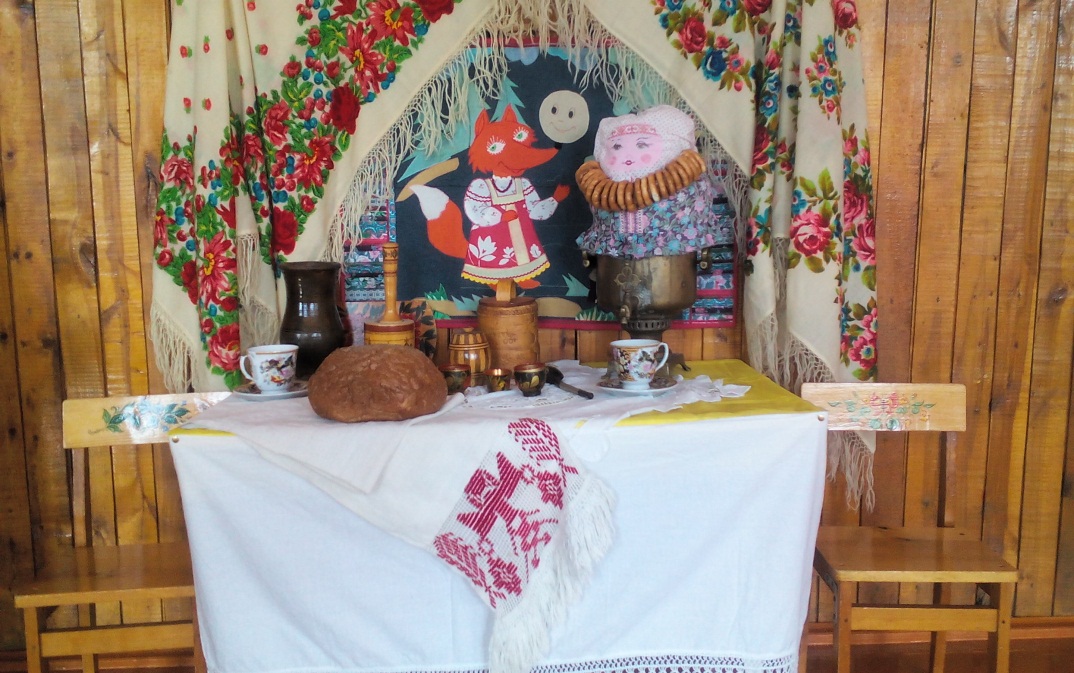 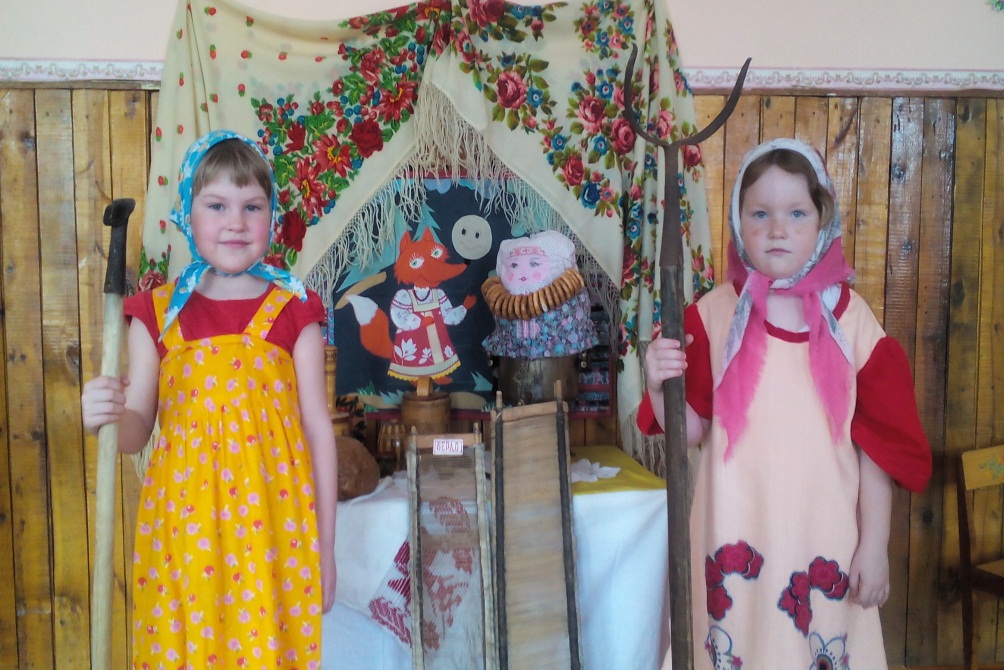 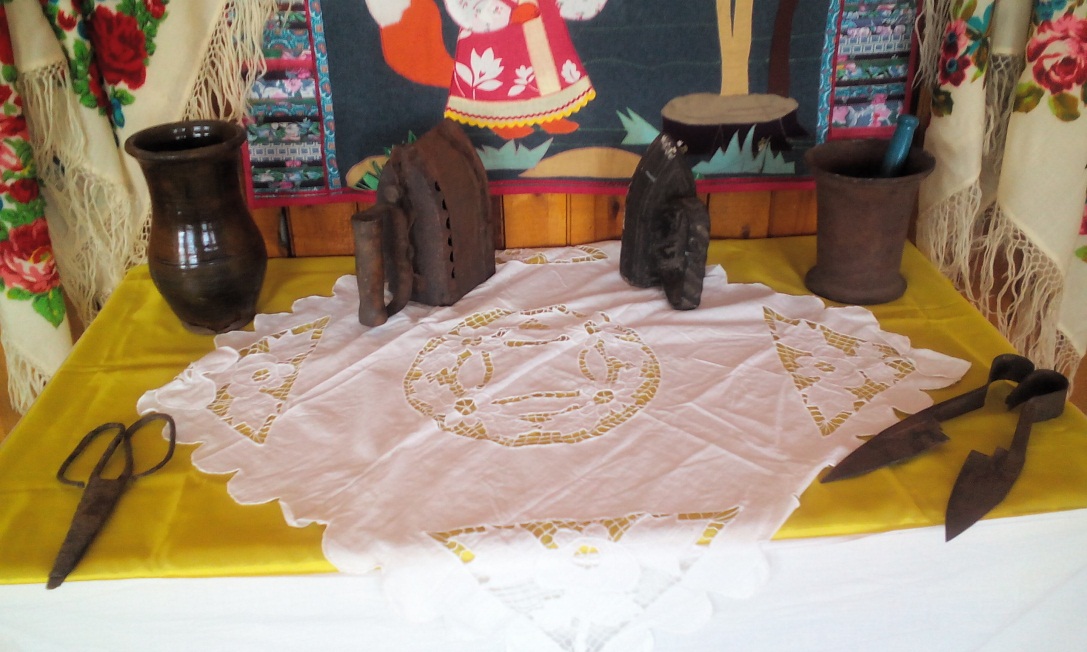 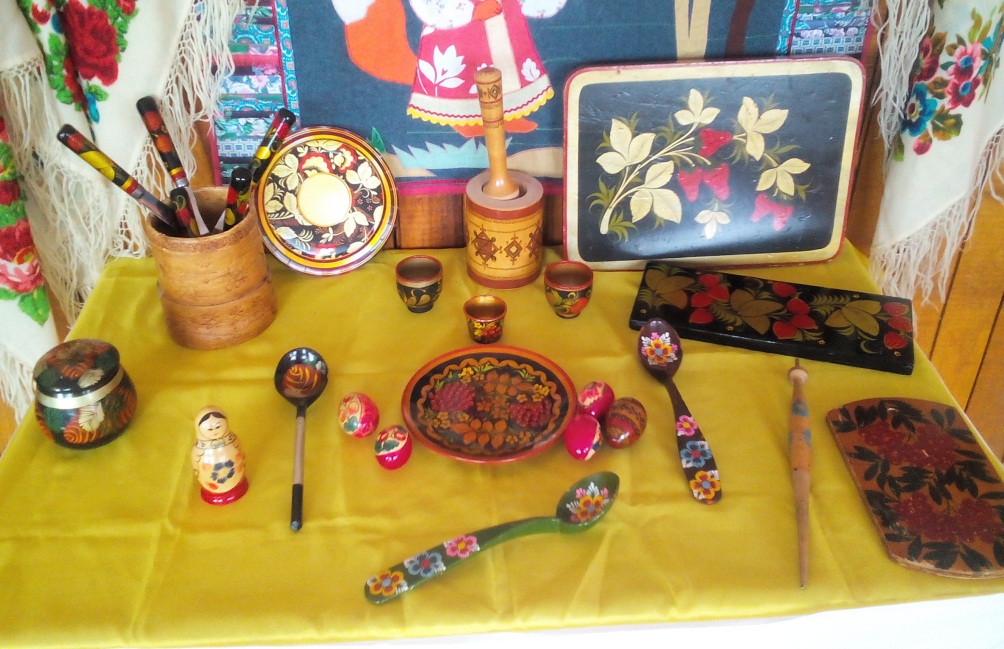 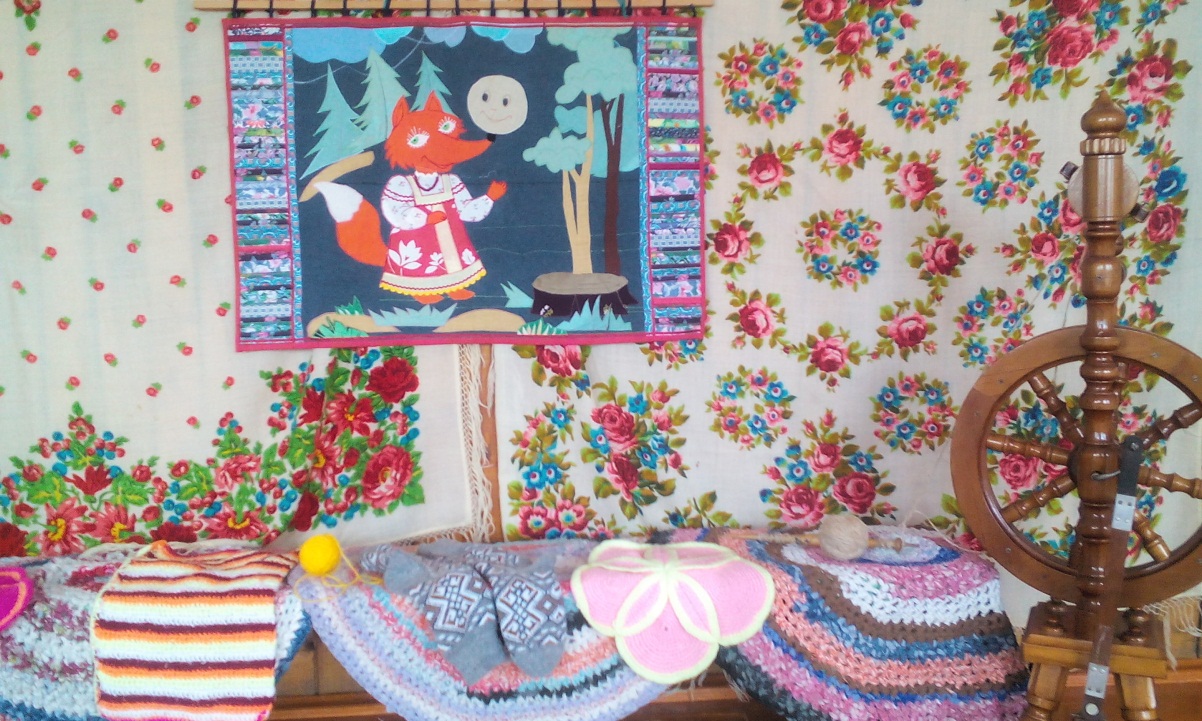 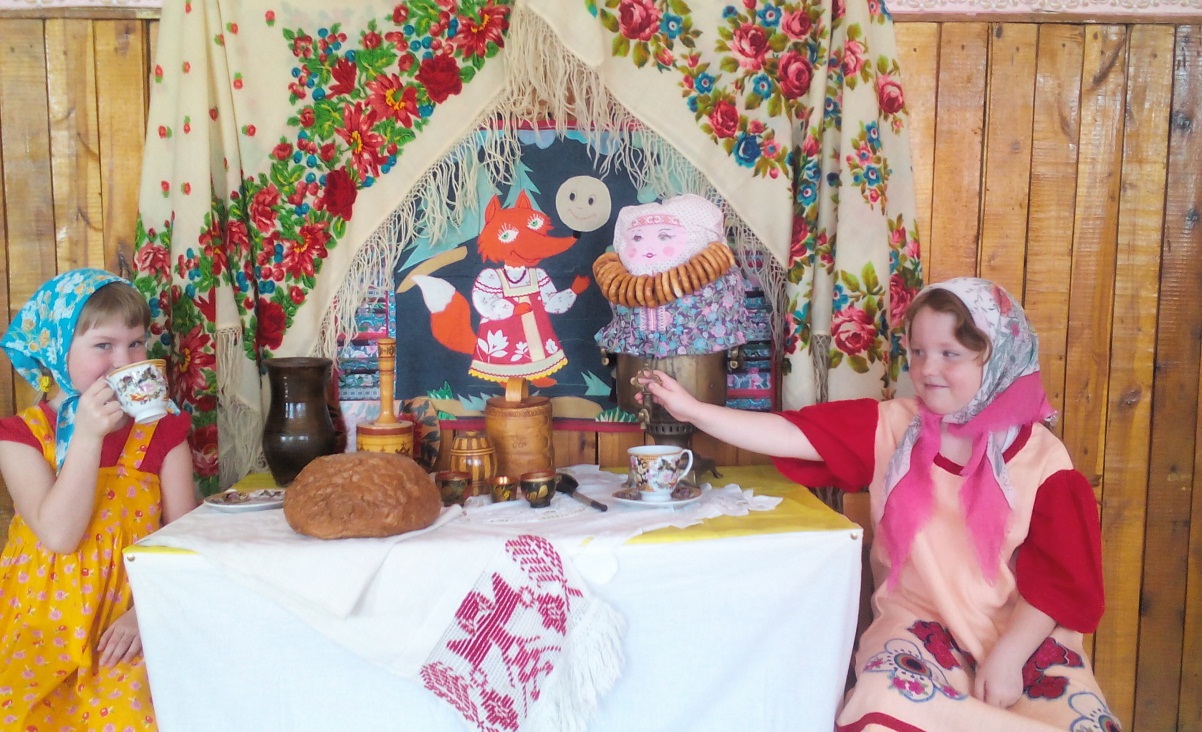 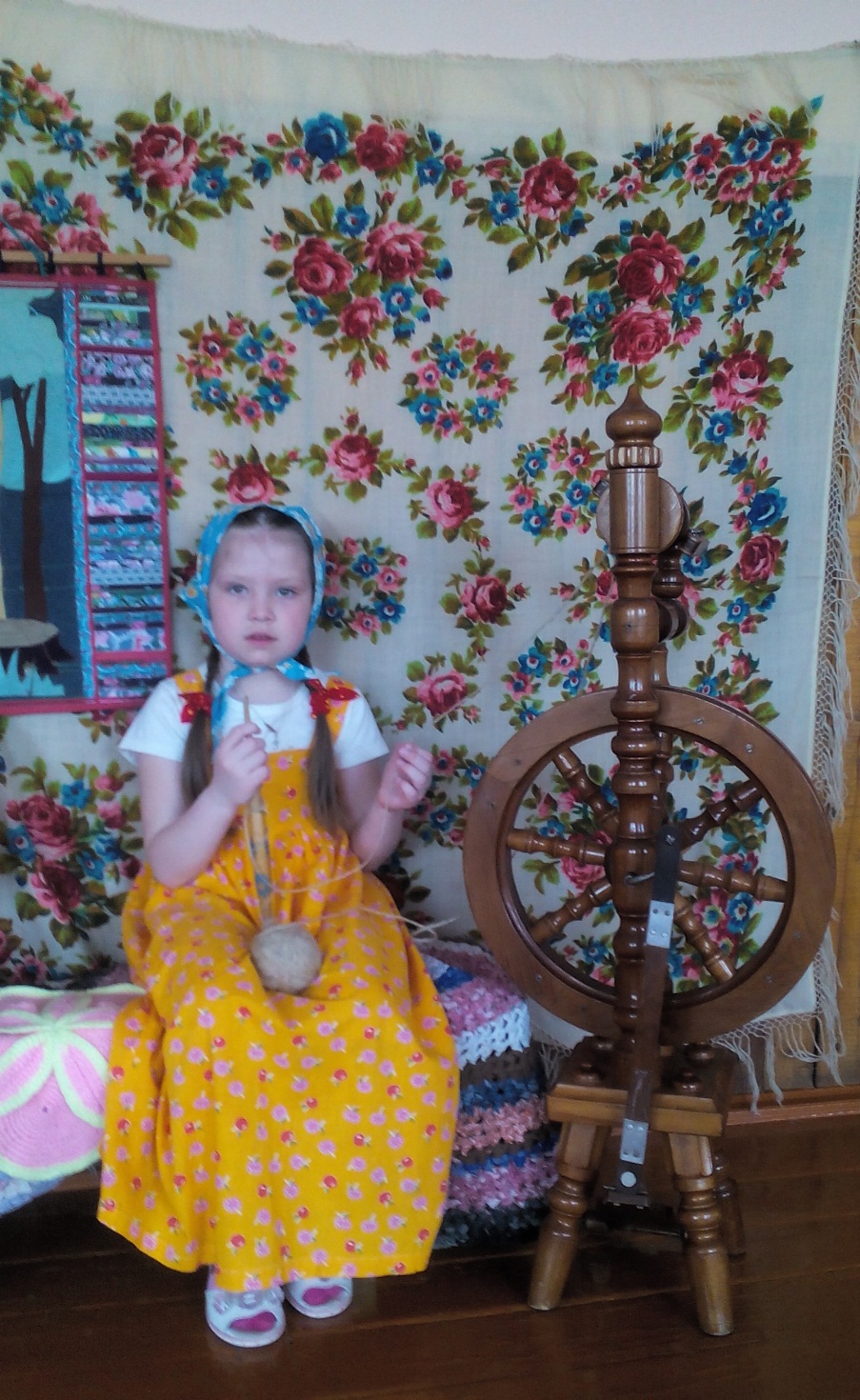 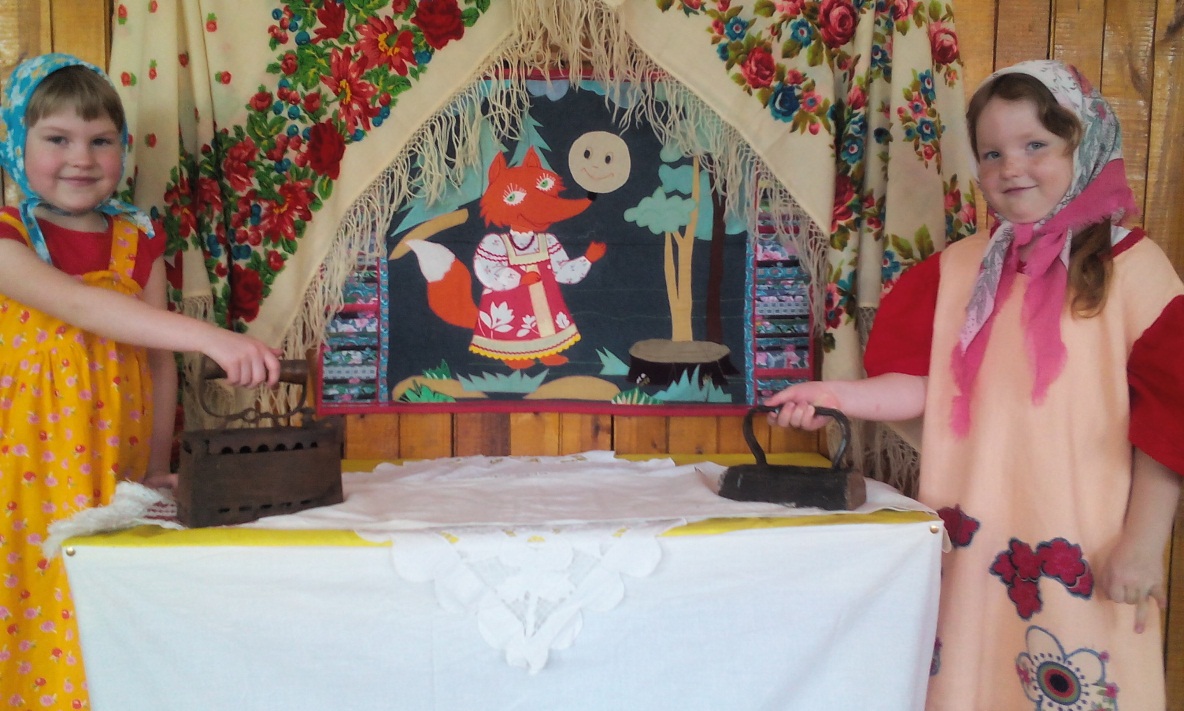 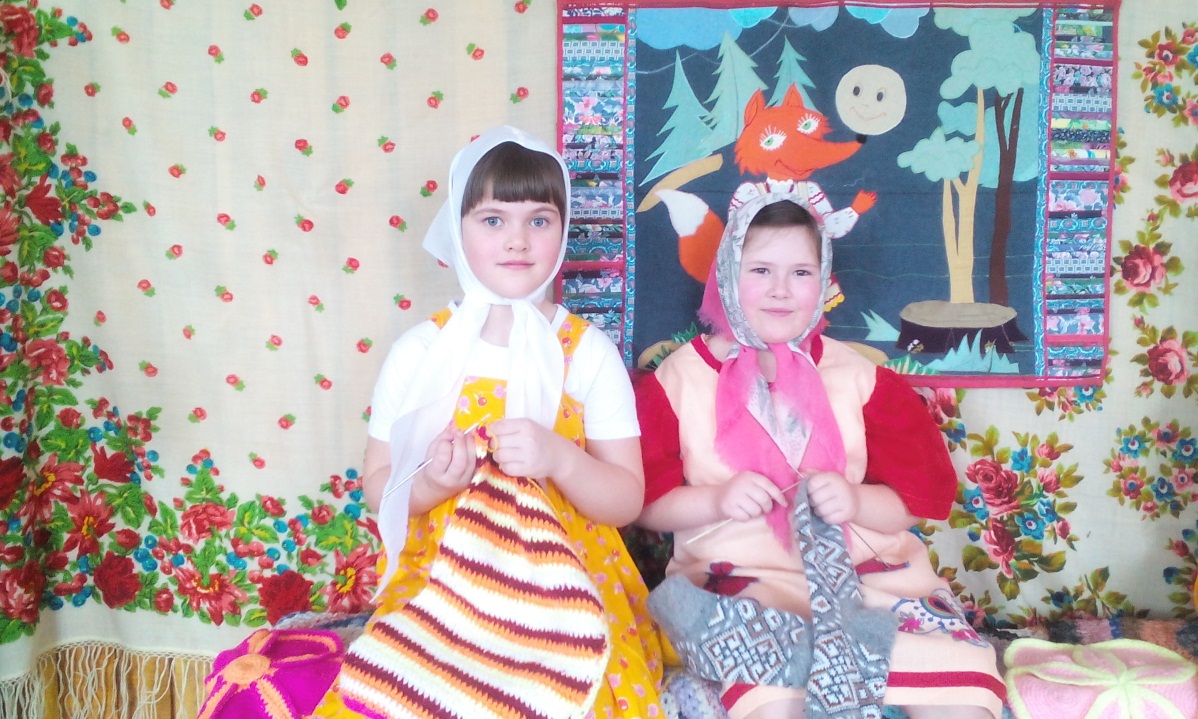 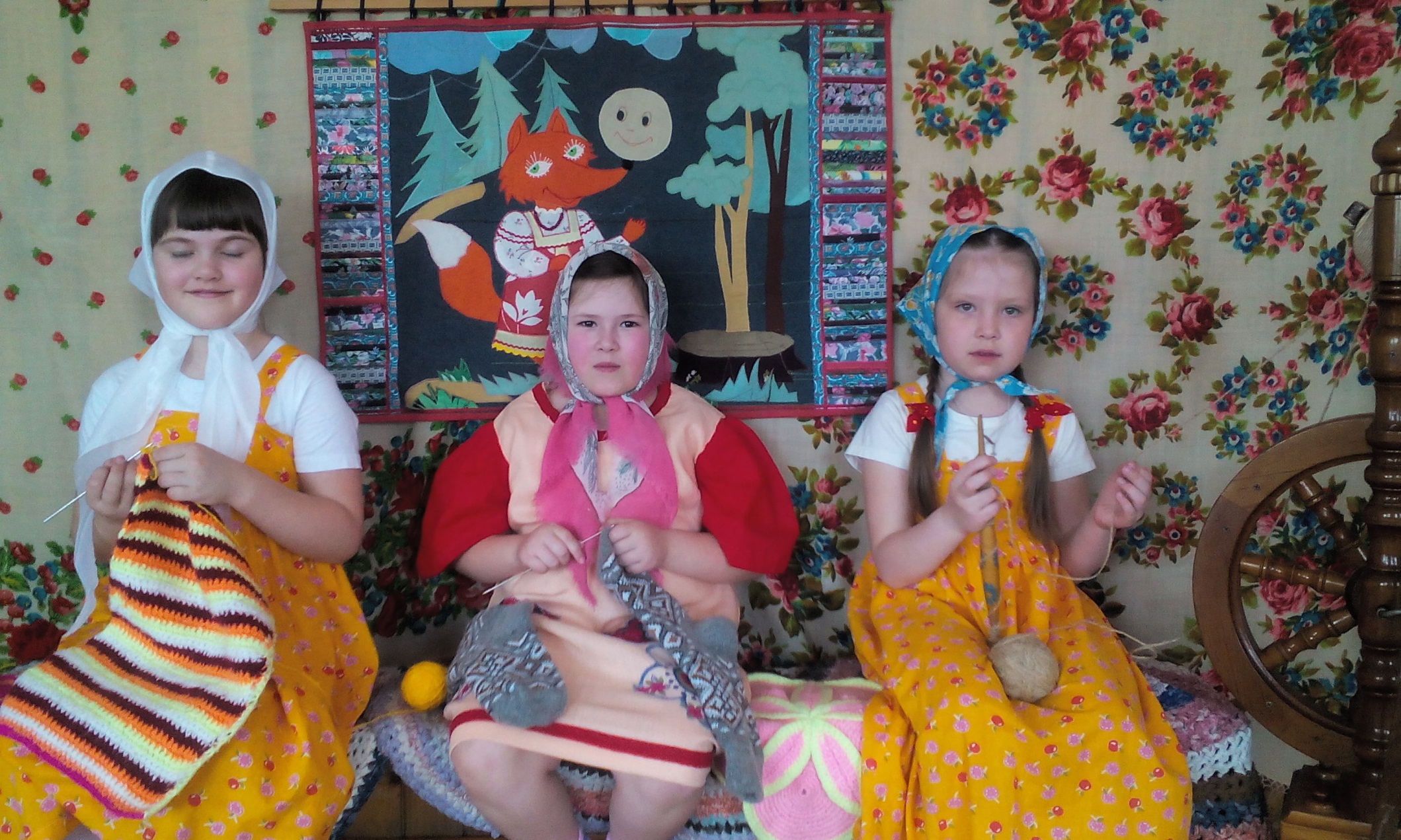 Продуктивная деятельность
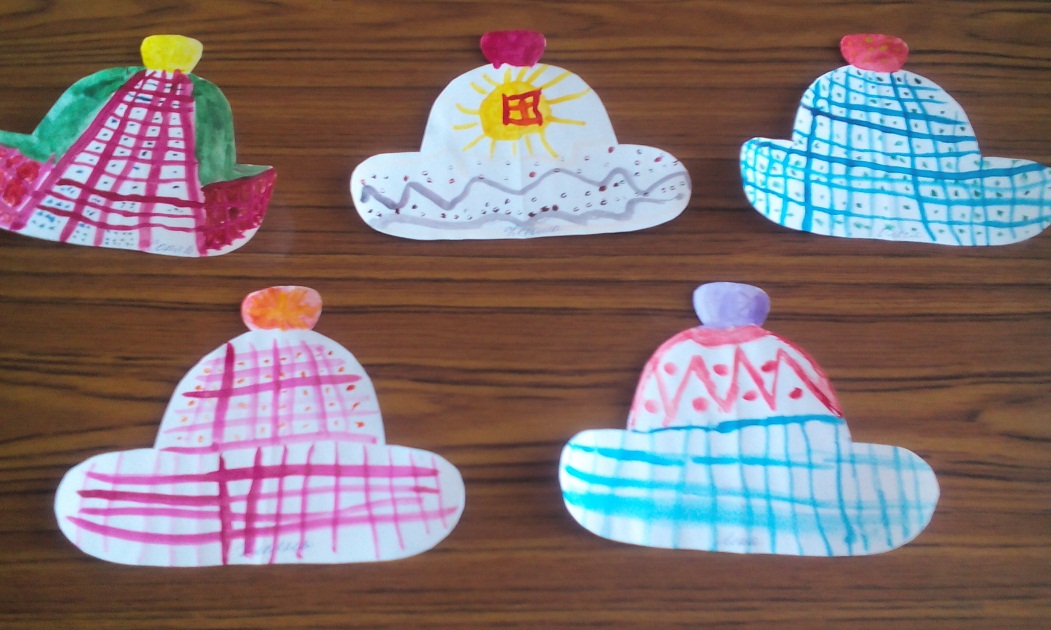 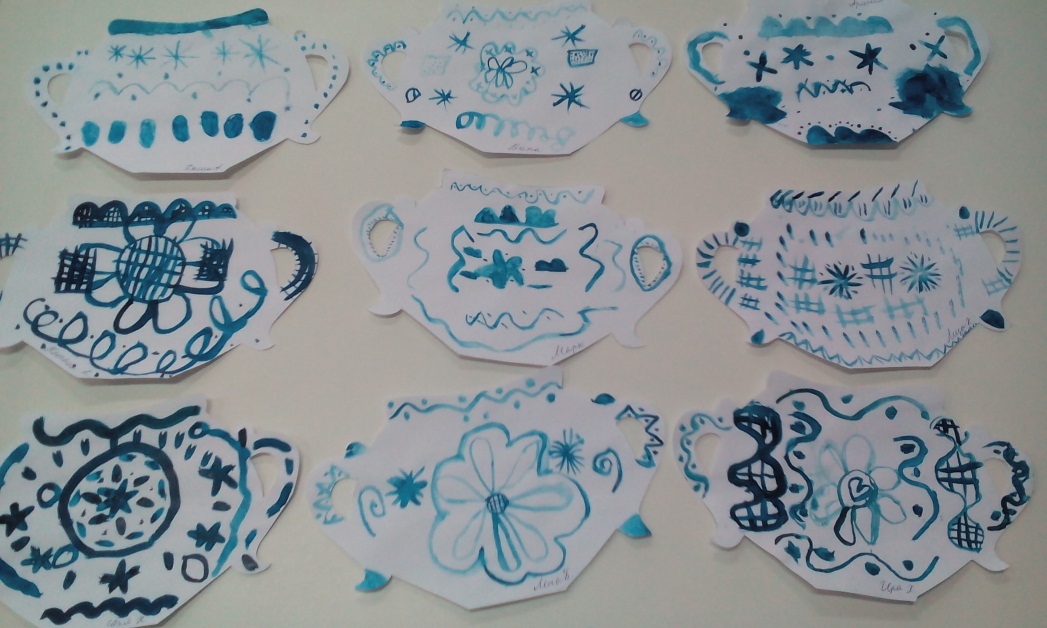 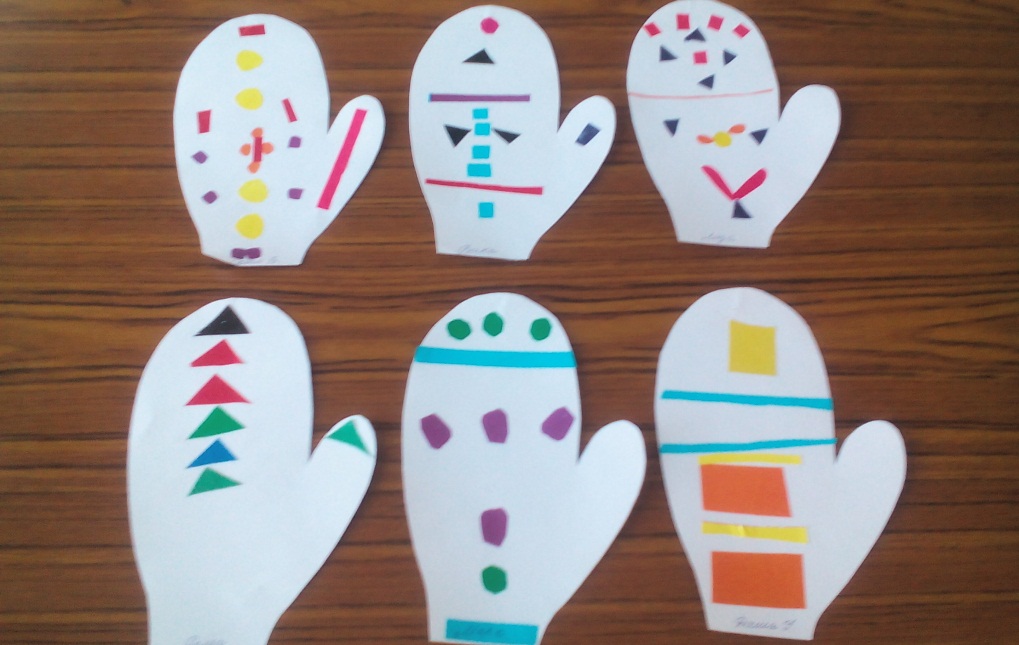 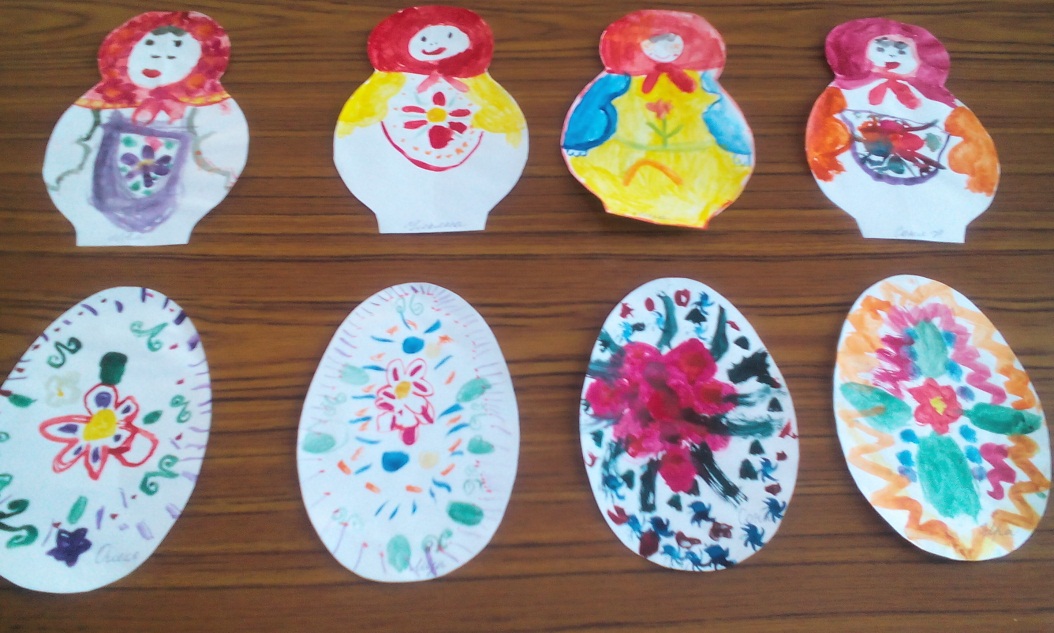 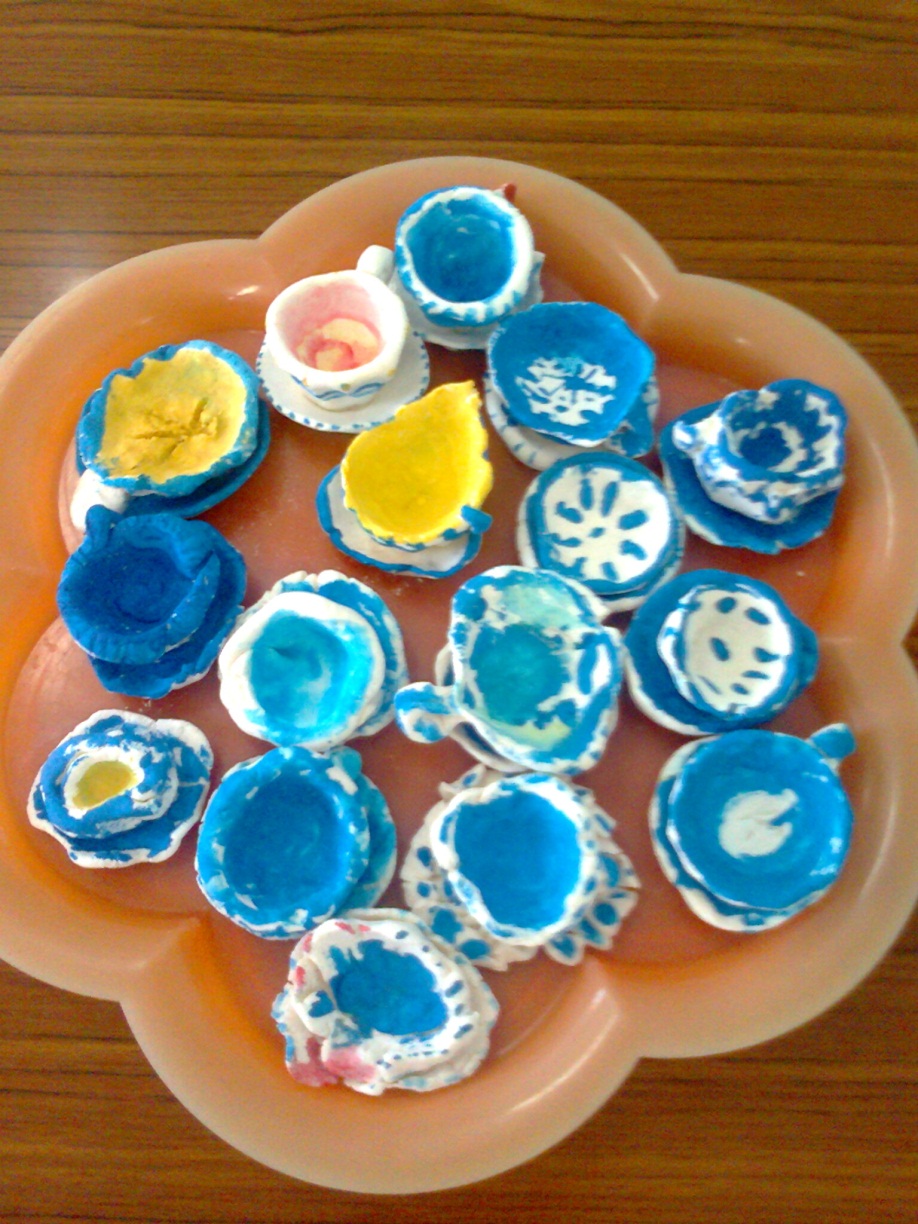 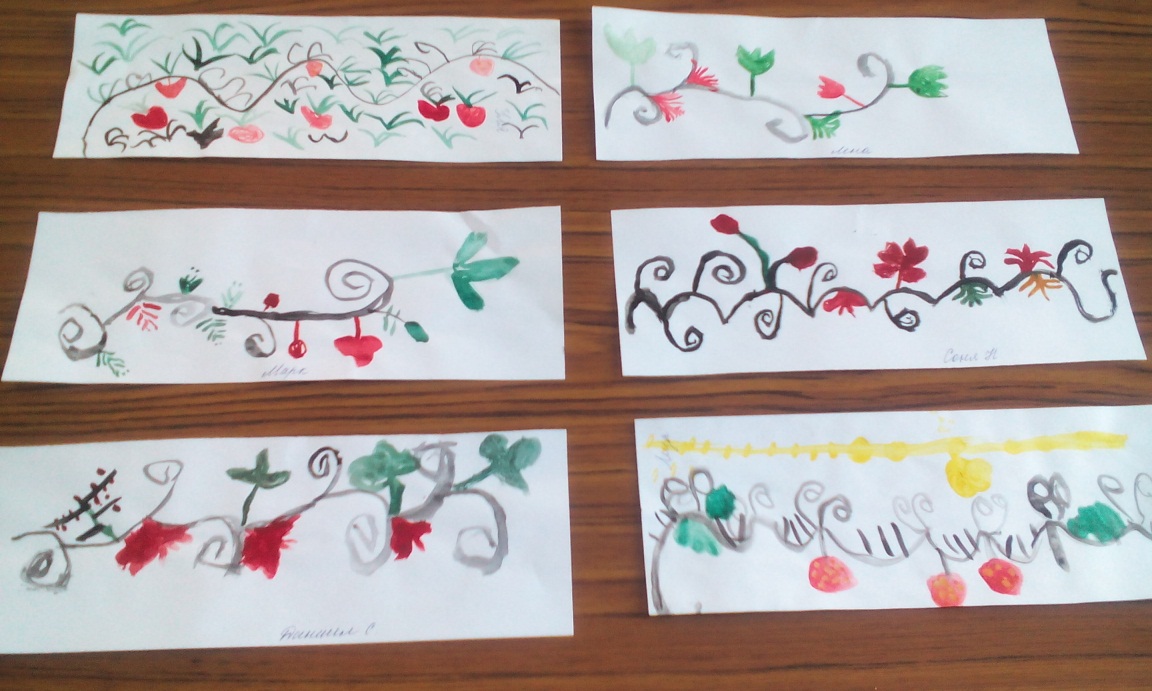 театрализованная деятельность
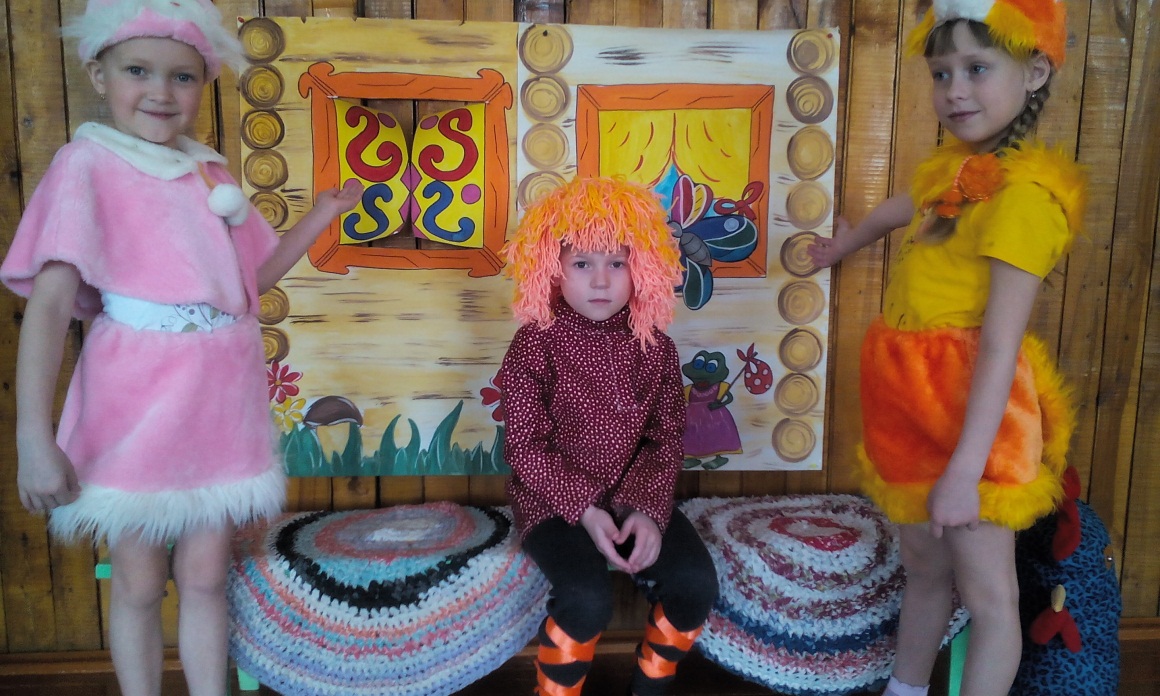 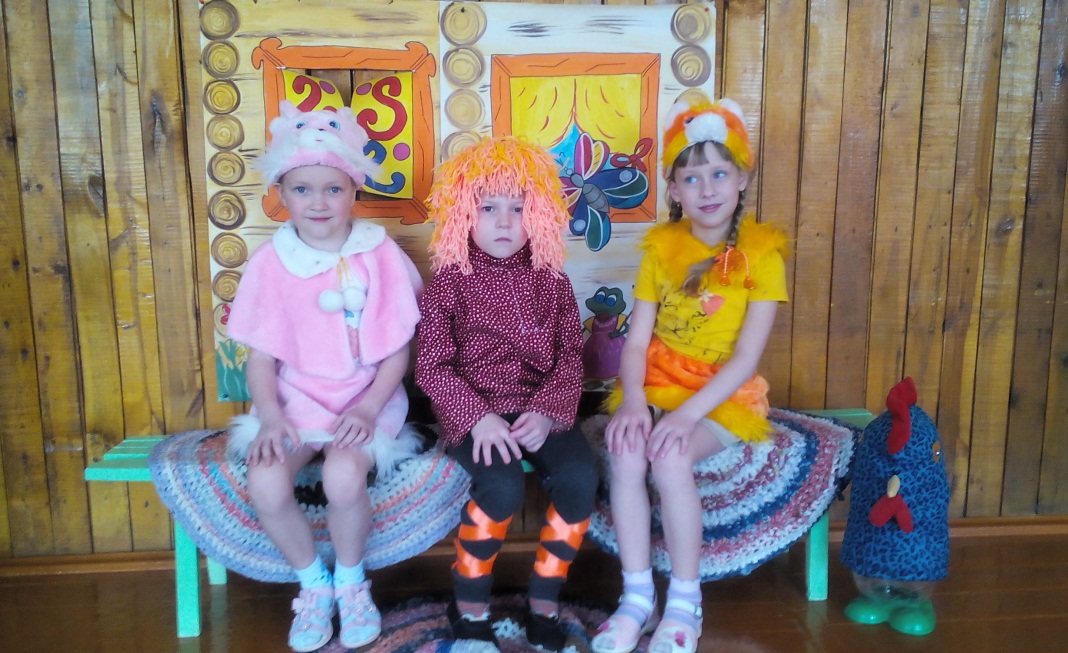 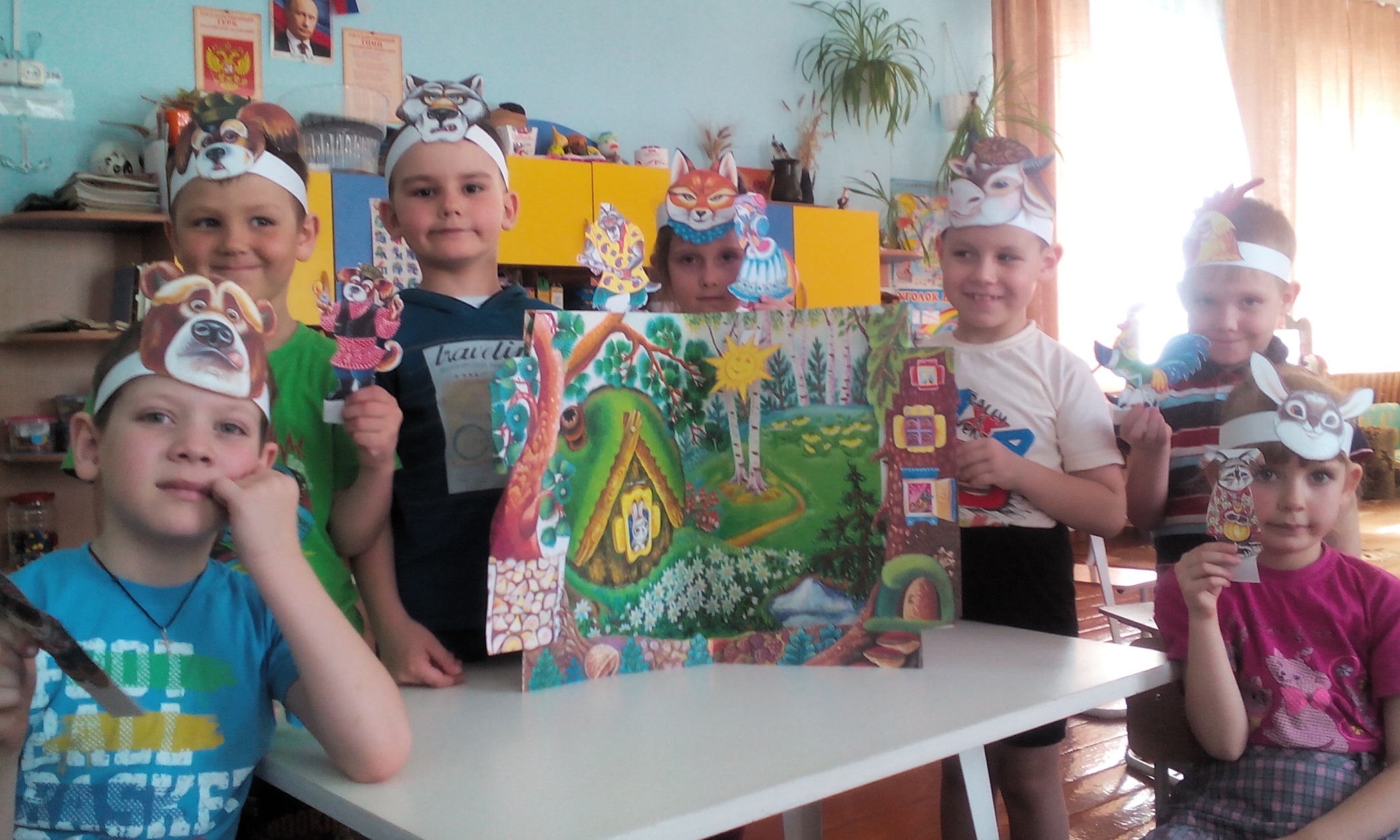 Спасибо за внимание!